Uitvoeren gewasbescherming
Op basis van Cursusboek Uitvoeren gewasbescherming Versie 2020, Hoofdstuk 10
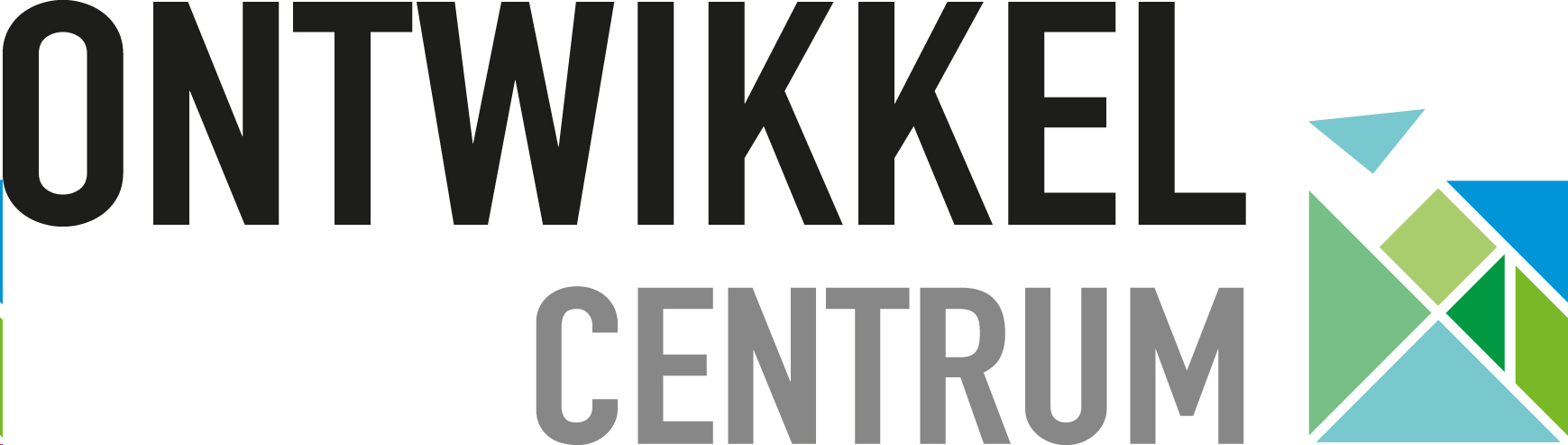 Hoofdstuk 10 spuitapparatuur
Rugspuit
Veldspuit
Dwarsstroomspuit
Selectieve apparatuur
Spuitmast
Spuitrobot
Rijroute 
Reiniging
Restanten
spuitpomp
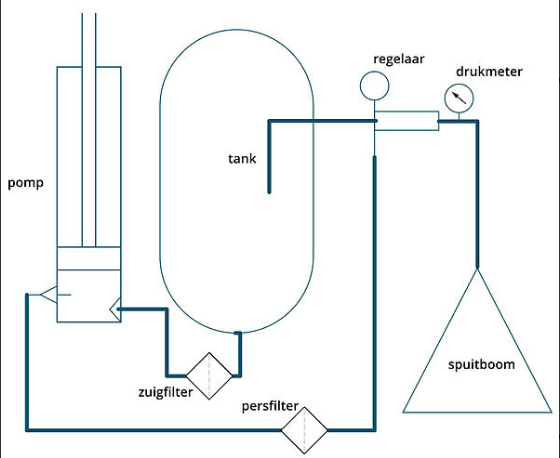 Rugspuit
Handspuit met voordruk
Rugspuit met drukketel
Door pompen wodt lucht in de tank samengeperst
Druk zakt langzaam
Overdrukventiel
Aparte drukketel
Constante druk
Soms met manometer
Rugspuit
1. Tank, opslag van spuitvloeistof.
2.Zuigleiding, leiding tussen tank en pomp.
3. Persklep, zorgt ervoor dat bij pompen de vloeistof naar de drukketel gaat.
4.Zuigerklep, zorgt ervoor dat de zuiger gevuld wordt en de vloeistof niet terug naar de tank gaat.
5. Zuiger, perst vloeistof samen.
6.Drukketel, opslagvat van de spuitvloeistof onder druk.
7.Persslang, verdeler van de spuitvloeistof.
Vragen
3. Noem vier oorzaken voor het zwaar pompen van een rugspuit.
Gebruik van de rugspuit
Dosering
Berekening
Juiste verdeling
Hoogte van de spuitdop
Werkbreedte 
Constante druk
Constante loopsnelheid
Bewegen van de spuitboom 
Persoonlijke bescherming
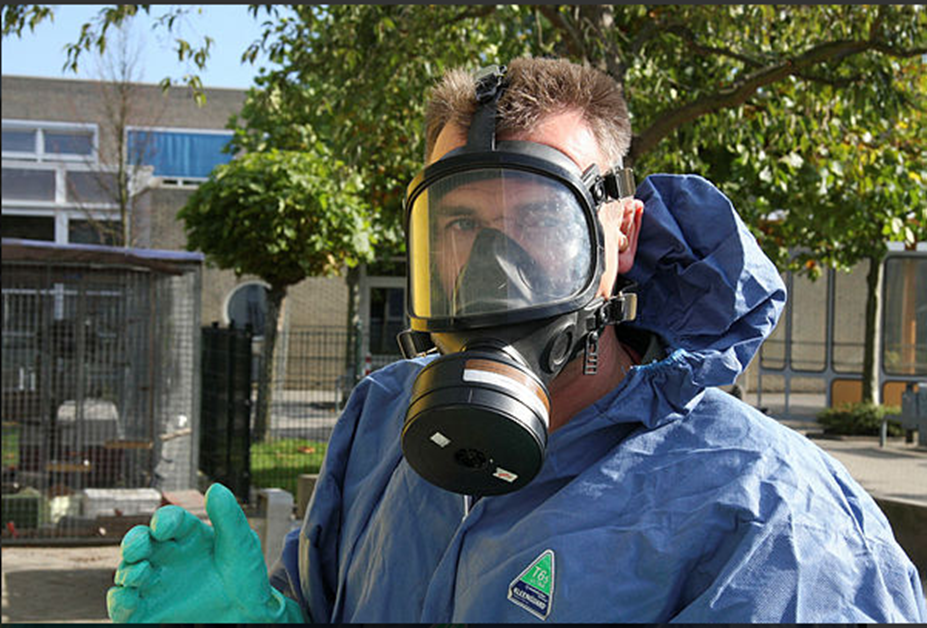 Loopsnelheid
2 manieren:
Op basis van de doppentabel:
bij afgifte hoort een bepaalde druk + snelheid
Berekenen:
Afgelegde weg / tijd x 60 minuten = snelheid
Looproute en werkbreedte
Bij spuitdop 1100 en 50 cm dophoogte is de werkbreedte 1 meter.
overlappen  effectief 50 cm

Houdt rekening met windrichting en windsnelheid
Houdt afstand tot kwetsbare planten of oppervlakte water en rioolputten
Reinigen rugspuit
Tip: gebruik voor verschillende toepassingen een andere rugspuit
Residu kan veel schade geven
Inwendig reinigen: 
3x omspoelen met water (eventueel met reinigingsmiddel)  
Steeds 10% van de tankinhoud
Leegspuiten op laatst gespoten perceel of op een andere plaats waar het middel is toegelaten
Uitwendig reinigen
Schoon water en borstel
Schoonmaken op laatst gespoten perceel of op een andere plaats waar het middel is toegelaten
Laat het middel nooit in een rioolput of de gootsteen lopen!
Vragen
4. Waarop moet je beschermende kleding en spuitmasker voor gebruik controleren?
5. Hoe kun je op een verantwoorde manier het restant spuitvloeistof verwerken?
6. Waar mag je een rugspuit uitwendig en inwendig reinigen?
voorbereiden
uitvoeren
Veldspuit
Veldspuit
Onderdelen op de veldspuit
Tank met roerinrichting
Alleen met pomp
Hydraulisch roeren
Mechanisch roeren
Schoonwatertank
Pomp
Vulspoelinrichting / fustreiniger
Spuitcomputer
Manometer
Filters
Spuitboom
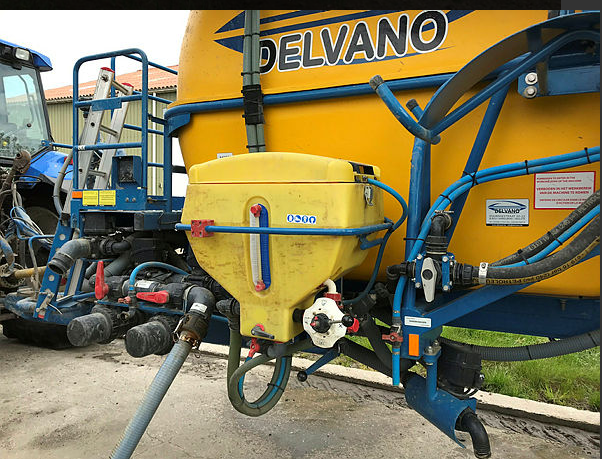 Driftreductie
[Speaker Notes: Check nieuwe regelgeving]
Driftreductie technieken
Luchtondersteuning (luchtzak)
Sleepdoep 
Magnetisering spuitvloeistof
Spuitboom verlagen
Magneet per sectie
Vragen
7. Welke twee manieren van roeren zitten er op een spuitmachine?
Mechanisch en hydraulisch.
8. Leg het verschil uit tussen schommelen of zwiepen van de spuitboom.
Schommelen = spuitboom beweegt verticaal heen en weer. Zwiepen = spuitboom beweegt in het horizontale vlak heen en weer.
9. Wat is het gevolg als je manometer iets omlaag afwijkt?
Als een manometer iets omlaag afwijkt, geeft de pomp dus meer druk dan de manometer aangeeft en wordt er te veel spuitvloeistof verspoten.
10. Wat gebeurt er als de drukregelaar niet of te traag werkt bij het afsluiten van een sectie?
De drukregelaar zorgt ervoor dat er een continue druk op de verschillende secties van de spuitboom is, werkt deze niet goed, dan zal de druk in de leiding opeens oplopen bij het afsluiten van een sectie.
Verschillende soorten veldspuiten
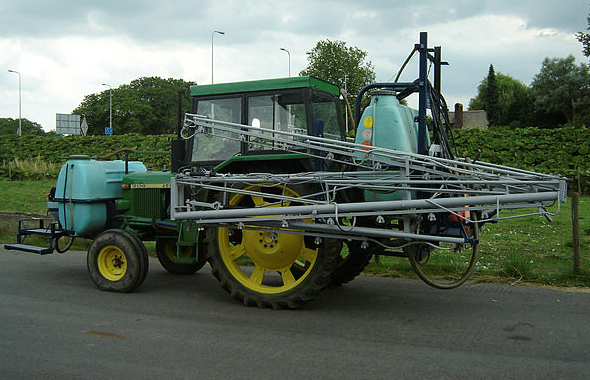 Zelfrijdende spuit
Aanbouwspuit
Getrokken spuit
Eigen chassis
Onafhankelijke wielophanging
Grote tankinhoud
Grote capaciteit
Hangt in hefinrichting
Soms voor+achtertank
Gewichtsverdeling is belangrijk
Breedte is vaak beperkt
Soms met spoorvolgsysteem
Lange spuitbomen
Spoorbreedte tot c. 2,25 m voor stabiliteit
Vragen
11. Waarom is het rijden met een aanbouwspuit gevaarlijker dan het rijden met een zelfrijdende spuit?
Een aanbouwspuit heeft het gewicht achterop en is daardoor gevoelig voor steigeren.
12. Wat is het verschil tussen een getrokken of een zelfrijdende spuit?
Een getrokken spuit wordt getrokken door een trekker, een zelfrijder heeft een eigen chassis, motor, etc. Door de ophanging van een zelfrijder (twee assen, die onafhankelijk kunnen bewegen, is deze stabieler dan een getrokken spuit die één as heeft).
voorbereiden
uitvoeren
Dwarsstroomspuit
Verschillende technieken
Verticale spuitmast met of zonder luchtondersteuning  zijwaarts
Krans spuitdoppen met ventilator (zij- en schuinopwaarts)


Berekening spuitdop
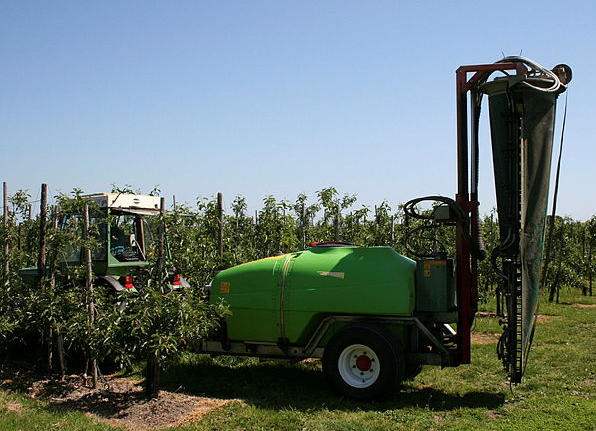 Dosavina
dwarsstroomspuit
Dwarsstroomspuit
- Fruitteelt, boomteelt
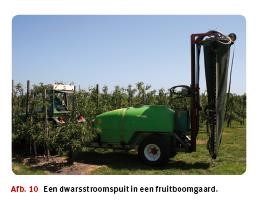 - Ventilator wekt luchtstroom op; middel wordt gewas in geblazen
- Enkel rijig of twee rijig
Lucht ondersteuning
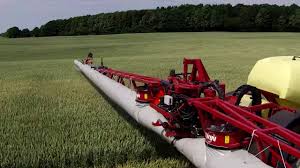 Luchtstroom
Verstopping door bladresten
Luchtsnelheid
indringing en bladvegetatie
Bladbedekking 
Bladvegetatie, vorm van aanplant
Rijsnelheid 
Plaats van spuitdoppen
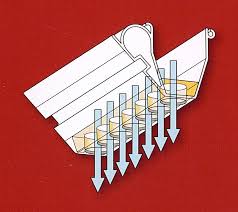 Vragen
13. Wat is het verschil tussen een veldspuit en een dwarsstroomspuit?
Een veldspuit spuit neerwaarts en gebruikt water als draagstof, een dwarsstroomspuit spuit opzij en gebruikt lucht als draagstof.
14. Op welke drie manieren kun je de bedekking beïnvloeden?
Door rijsnelheid, luchtsnelheid en watervolume.
Selectieve spuitapparatuur
Doel:
Alleen middel op de plaats waar nodig
Minder middel gebruik
Afgiftetechniek
Schijfvernevelaar
Aanstrijken met dweil/draad/spons
Gebruik van sensoren
Reflectie waarmee bladgroen gemeten wordt
NDVI
Chlorofyl
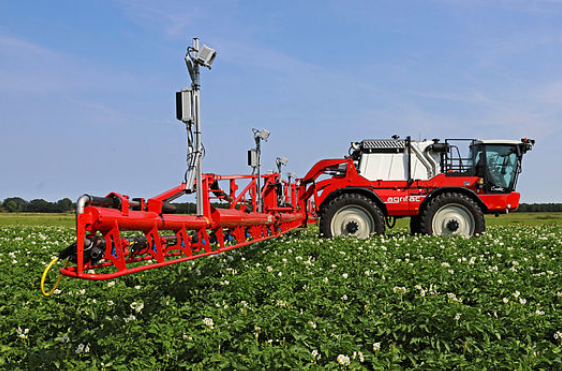 WeedSeeker
Vragen
15. Met welke drie principes werken de selectieve onkruidbestrijdingstechnieken?
Met schijfvernevelen, dweilen en sensorgestuurd spuiten met drukvernevelaar
voorbereiden
uitvoeren
Spuitmast
Onderdelen
Motorvatspuit 
Tank
Pomp
Accumulator
Filters 
Drukregelaar 
Manometer 
Afsluiters / kranen
Spuitleiding / spuitwagen
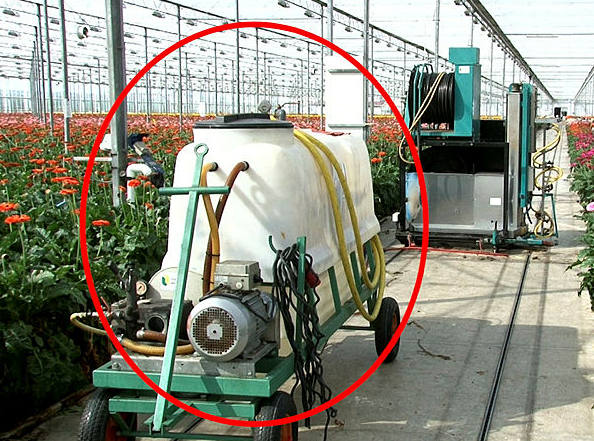 Voorbereiden en uitvoeren
Spuitrobot
Spuitwagen
Transportwagen 
Aanvoerslang 
Hogedrukpomp 
Spuitboom of spuitmast
Injectiesysteem om restvloeistof te beperken
Spuitmast, spuitrobot
- Gebruik in glastuinbouw
- Uitgerust met spuitmasten (verticaal) of spuitbomen (horizontaal)
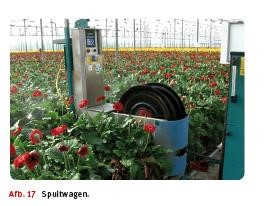 - Loopt over/aan rail
- Aanvoer vanaf centrale plaats (motorvatspuit)
HD spuiten van Gerbera's
Spuitboom
foggen
Andere apparatuur glastuinbouw
- Foggen
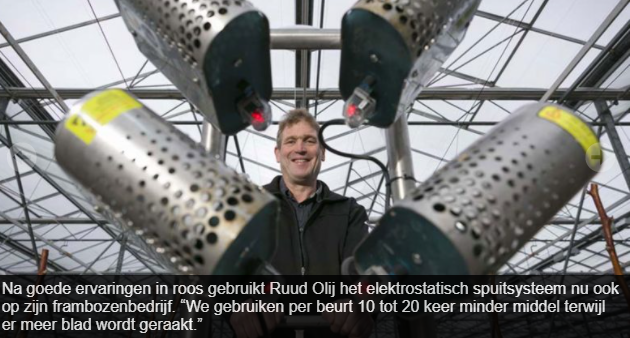 - LVM (light volume mist)
- Verdampers
Druppelaars 

Elektrostatisch spuitsysteem
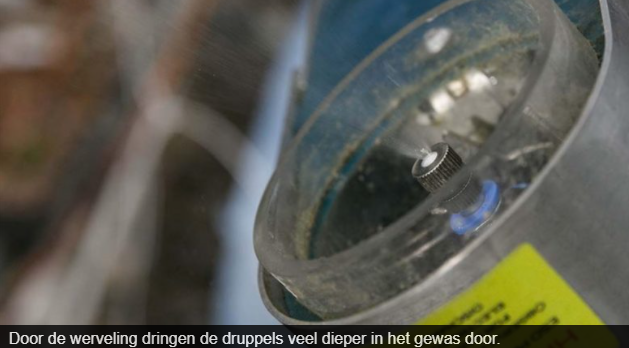 https://www.onderglas.nl/helft-minder-verbruik-aan-gewasbescherming-door-elektrostatisch-spuitsysteem/
Overige apparatuur in de kas
Motorrugvernevelaar 
Zwavelverdamper
MANKAR-TWO 110 Flex
Rijroute of werkroute
Rekening houden met werkbreedte
Teeltvrije perceelsrand
Overlap en gerende percelen
Emissiegevoelige plaatsen
Obstakels
Overlap en route
Gebruik van kantdop alleen rondom perceel
Instellen met GPS
Wel of niet spuiten op overlap
Vragen
16. Wat zijn de gevolgen als je met overlap spuit?
Gewasschade, overdosering, productverlies.
17. Welke maatregelen neem je om emissie naar het water te voorkomen?
Kantdoppen, spuitboomhoogte, teeltvrije zone, driftreductiedoppen.
Reinigen en stalling van apparatuur
Reinigen en opruimen
reinigen
Inwendig reinigen op het perceel
Stapsgewijs
Steeds verdunnen en leegspuiten
Handmatig tenminste 3x of met
Wasprogramma volgens computer
Continu reiniging
Verdringen van vloeistof
Uitwendig reinigen
Op het perceel
Op het erf mits vloeistof wordt opgevangen
Restanten en lege verpakking
Schoonspoelen direct na leegmaken
Vanaf 21 liter tankinhoud verplicht

Fustreiniger
3 – 5 bar
Diameter minimaal 40 cm
Diameter spoelkop maximaal 35 mm
30 seconden spoelen
Vragen
18. Waarom mag je de spuitmachine niet op verharding stallen?
Middelen die aan de buitenkant van de machine zitten kunnen dan na een regenbui afspoelen naar het riool.
Spuitpomp
Verdringerpomp
Typen:
Plunjerpomp, levert hogere druk  dwarsstroomspuit
Zuigermembraanpomp, veel volume bij wat lagere druk  veldspuit
Persslag
Zuigslag 
Drukaccumulator 
Centrifugaalpomp 
Hoge capaciteit zonder tegendruk
Vulpomp
Onderhoud
Controle op regelmatige vloeistofafgifte
Membranen zijn gevoelig
Nooit drooglopen
Luchtlekkage veroorzaakt schuimvorming
Controleer filters, slangen en koppelingen
Smeer de scharnierpunten en lagers volgens onderhoudsboekje
Werk alleen aan een gereinigde machine